You can't repeat the past: Community and placemaking in the distributed university.
David White, Head of Digital Education	         	         @daveowhite
“You can't repeat the past.” “Can't repeat the past?” he cried incredulously. “Why of course you can!” He looked around him wildly, as if the past were lurking here in the shadow of his house, just out of reach of his hand. 


The Great Gatsby, F. Scott Fitzgerald, Chapter 6.
[Speaker Notes: Replace ‘house’ with ‘university’.]
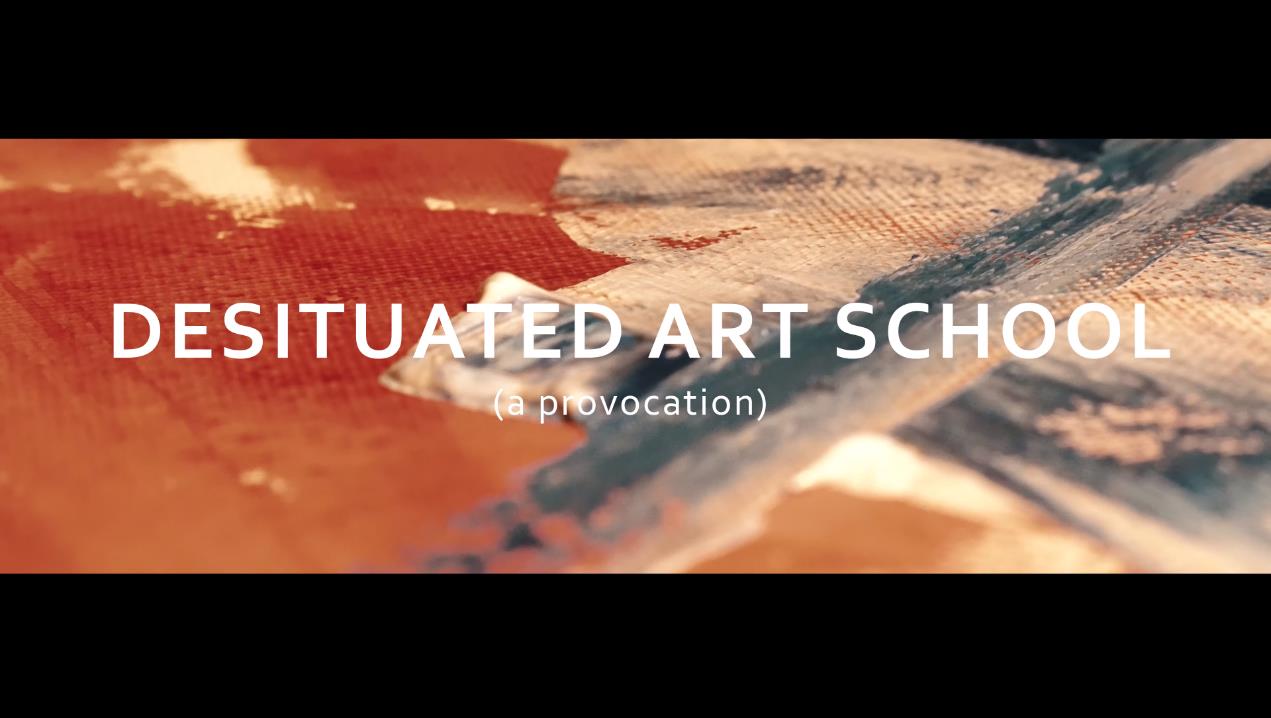 http://daveowhite.com/desituated
[Speaker Notes: Similarities with STEM]
What aspect of ‘post-pandemic’ working do you enjoy the most?

(Answer in text chat)
“What do you miss the most when teaching online?”
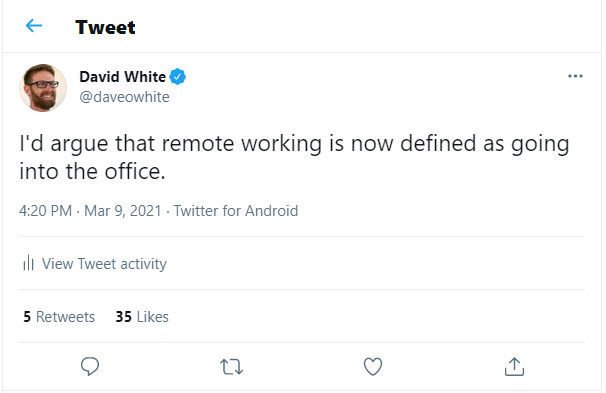 [Speaker Notes: Cultural flip]
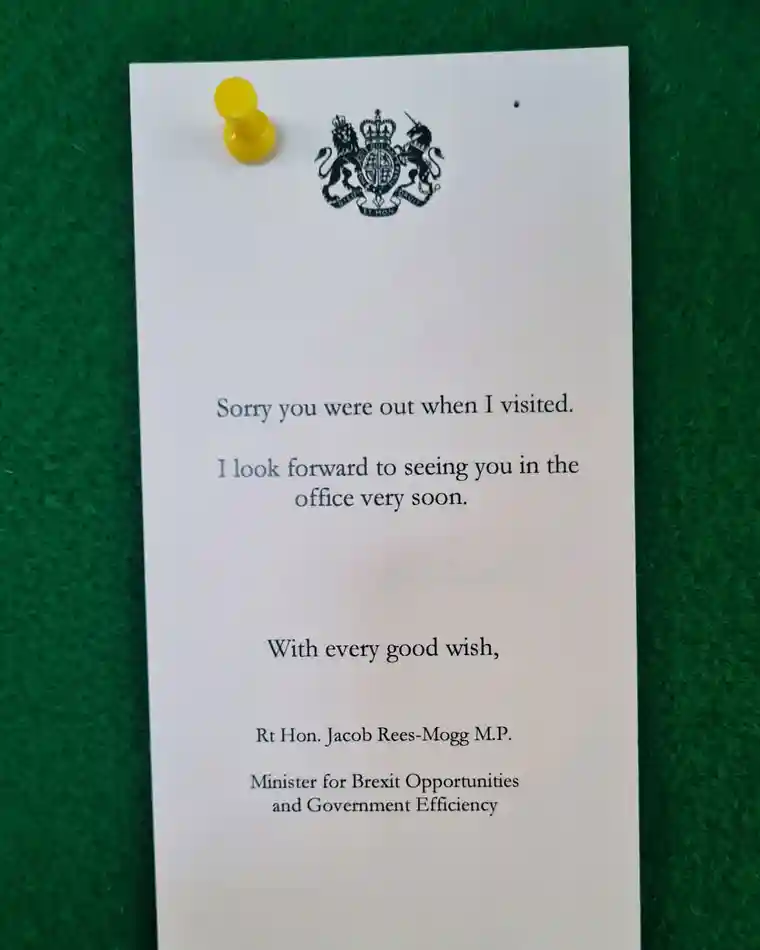 http://daveowhite.com/desituated
[Speaker Notes: Culture wars]
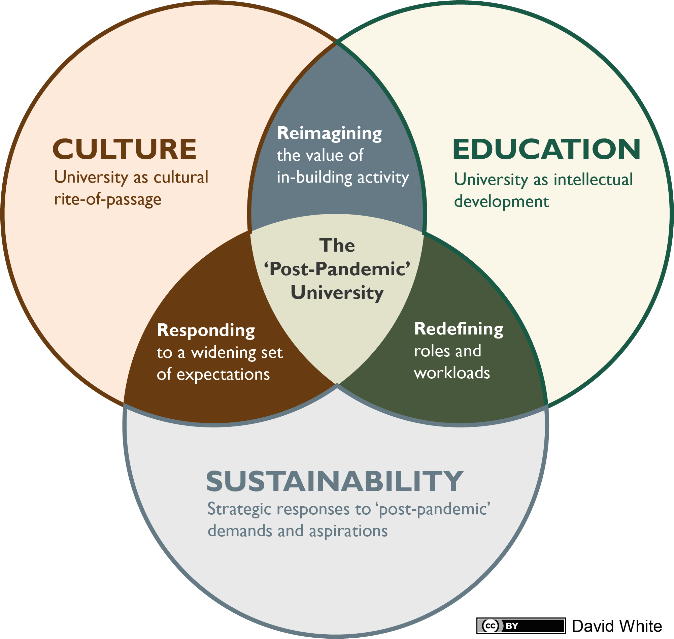 [Speaker Notes: Sustainability also means community (for us as acadmics)]
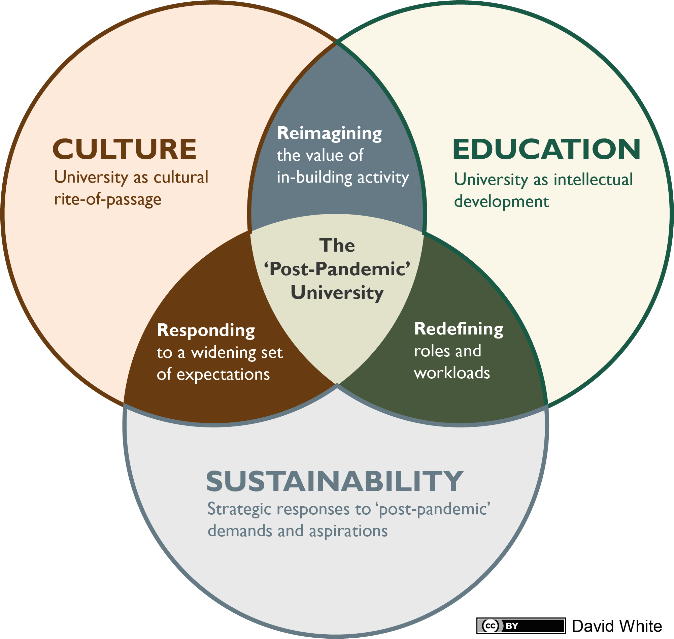 RESEARCH
University as a community of scholars
University as development of knowledge
[Speaker Notes: Sustainability also means community (for us as acadmics)]
If I say ‘University’, what do you think of first?

(Answer in Team’s poll)
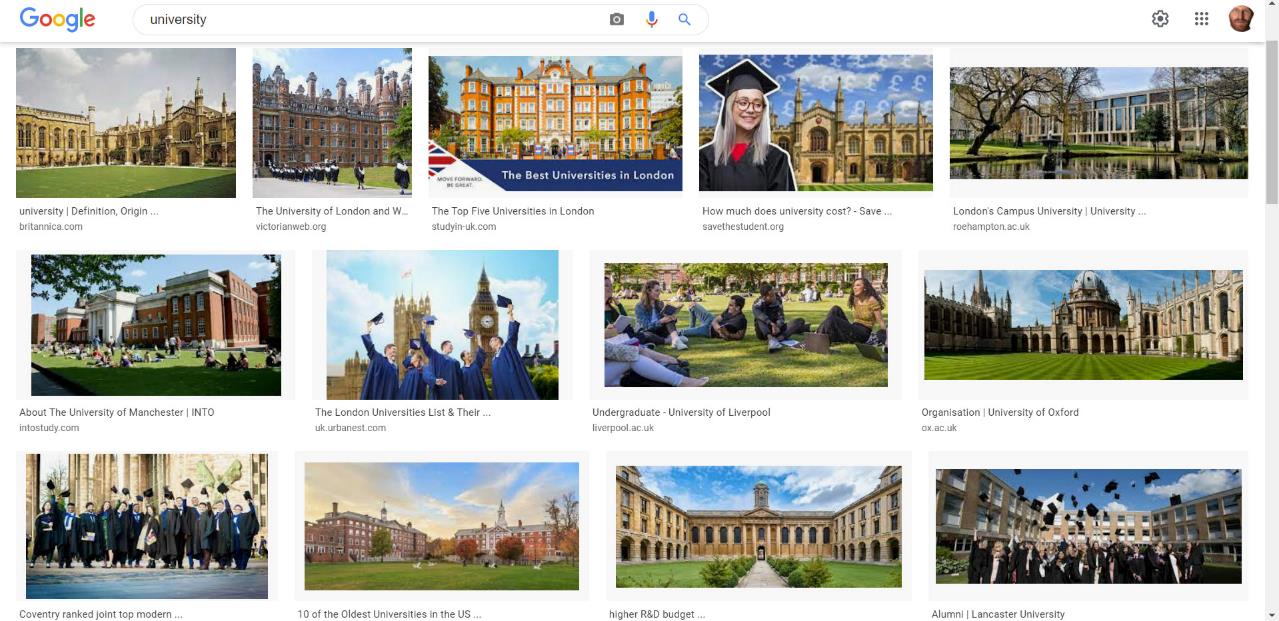 http://daveowhite.com/desituated
[Speaker Notes: Reconceptualise what the ‘place’ of the university is. Remake the ‘place’ or ‘places’ of the university.]
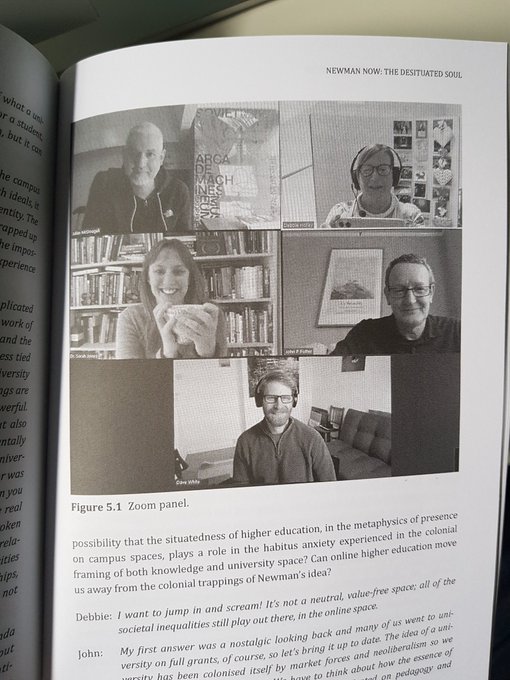 http://daveowhite.com/desituated
[Speaker Notes: From ‘The Idea of University ‘Now’]
The university isn’t a set of buildings, it’s the work of the university, it’s the way we engage the students, it’s the research and the teaching. The place of the university still exists as a concept but it’s less tied to the buildings now, everyone involved in the place making of the university now might not be located in geographically at the university. …What does it mean to be, not place agnostic, but location agnostic? (David White 2021)

Th Idea of a University ‘Now’, Chapter 5, Newman Now: The Desituated Soul, Julian McDougall, in press.
[Speaker Notes: Responding to Newman]
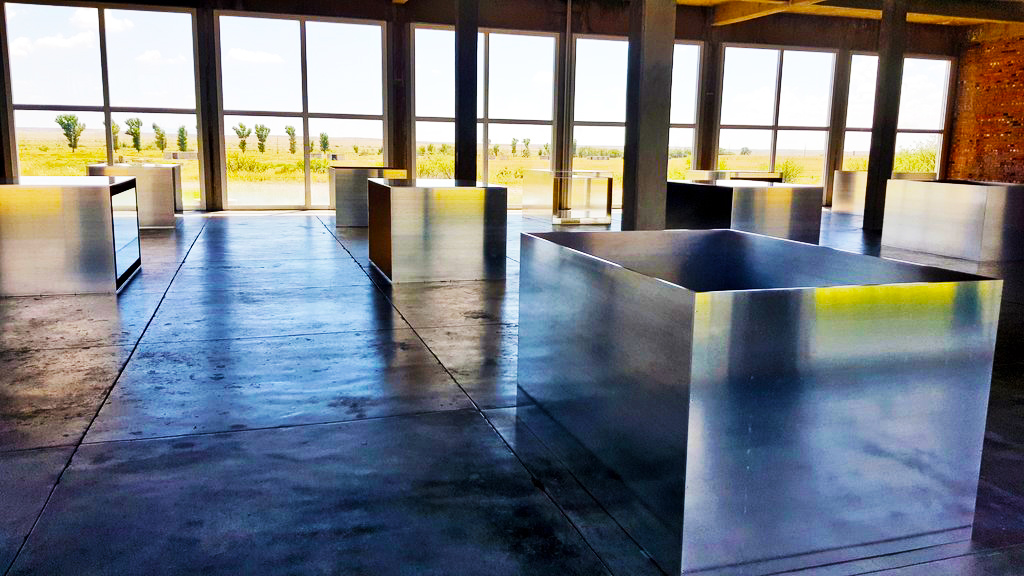 A loss 
of place
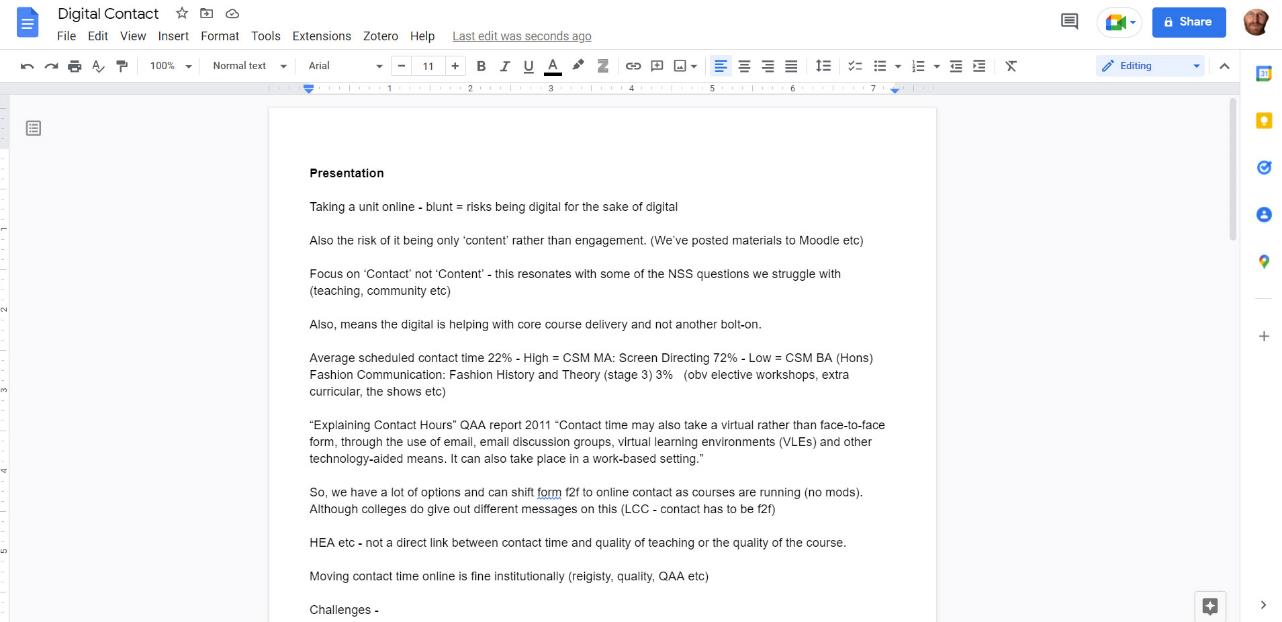 Tool
vs
Place
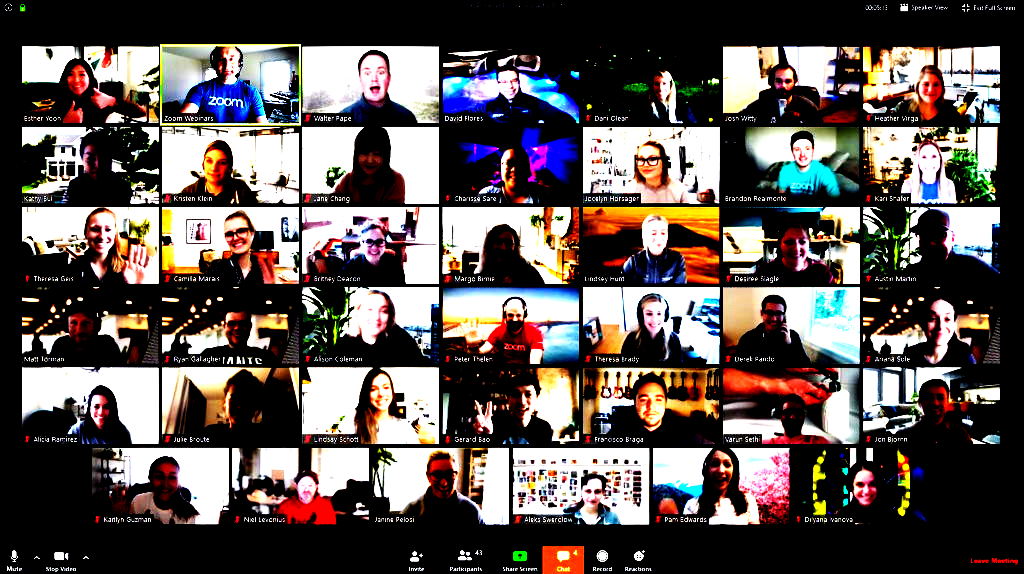 A
Non
Place
UAL Digital Creative Attributes
The concept of non-place is opposed, according to Augé, to the notion of "anthropological place". The place offers people a space that empowers their identity, where they can meet other people with whom they share social references. The non-places, on the contrary, are not meeting spaces and do not build common references to a group. Finally, a non-place is a place we do not live in, in which the individual remains anonymous and lonely.

https://en.wikipedia.org/wiki/Non-placeMarc Augé, Non-places: introduction to an anthropology of supermodernity, Le Seuil, 1992, Verso.
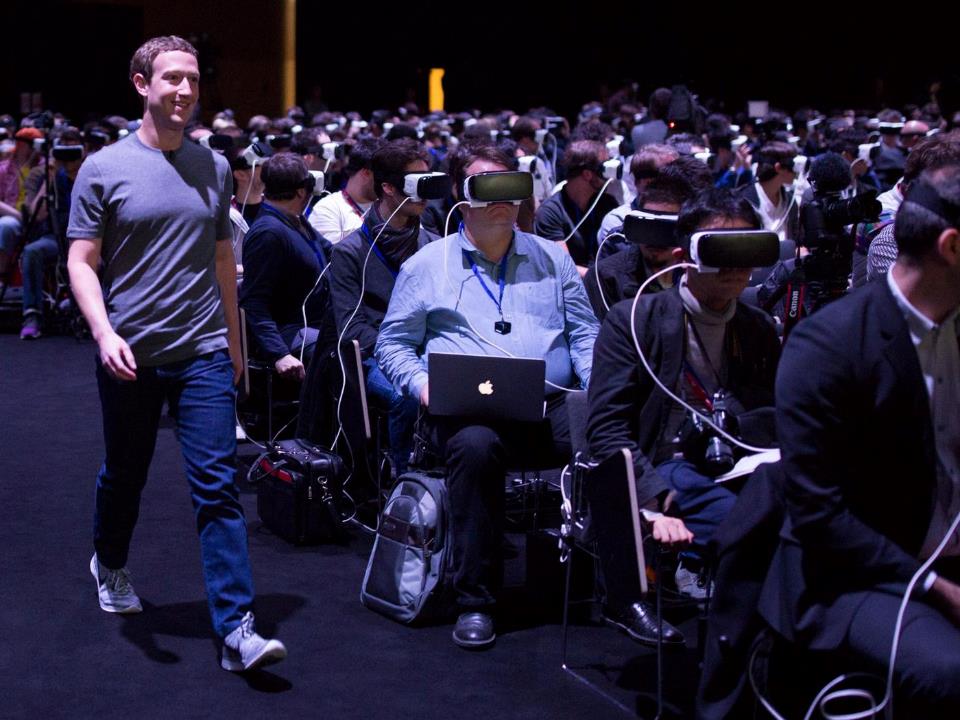 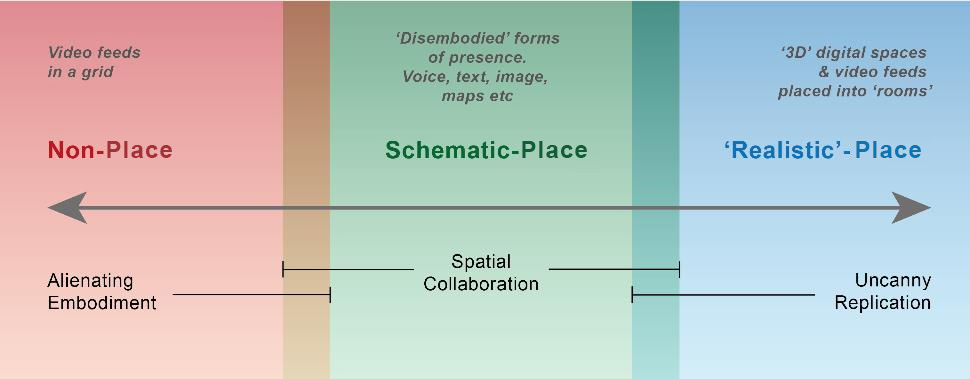 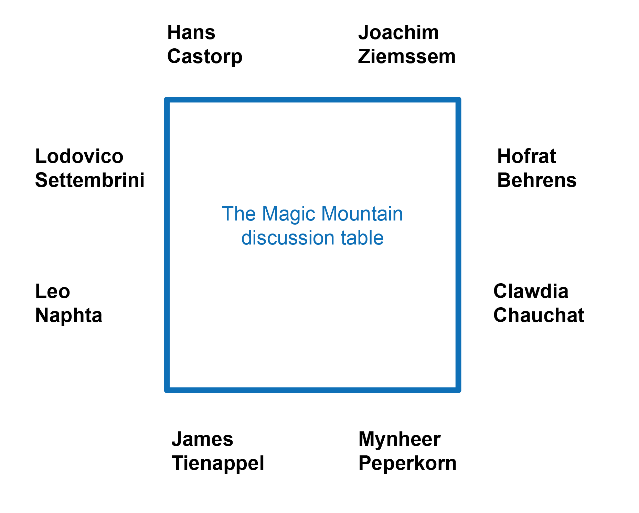 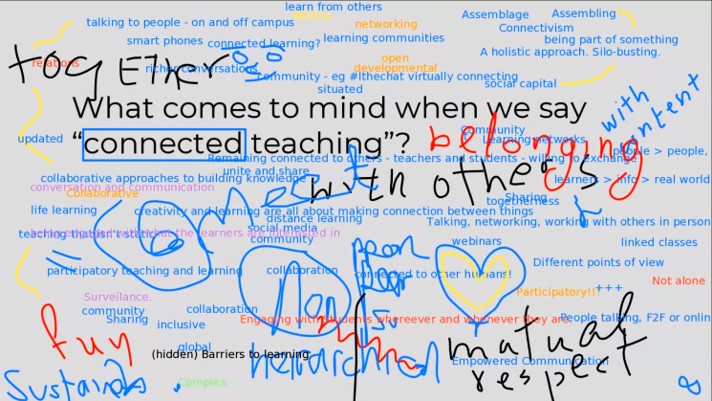 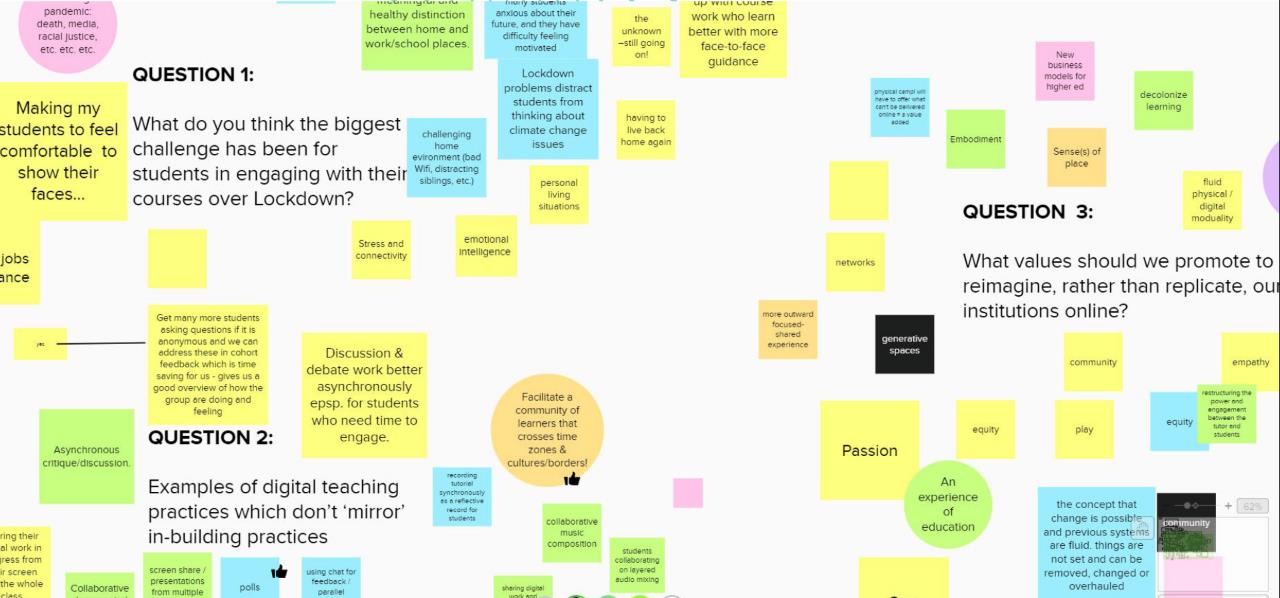 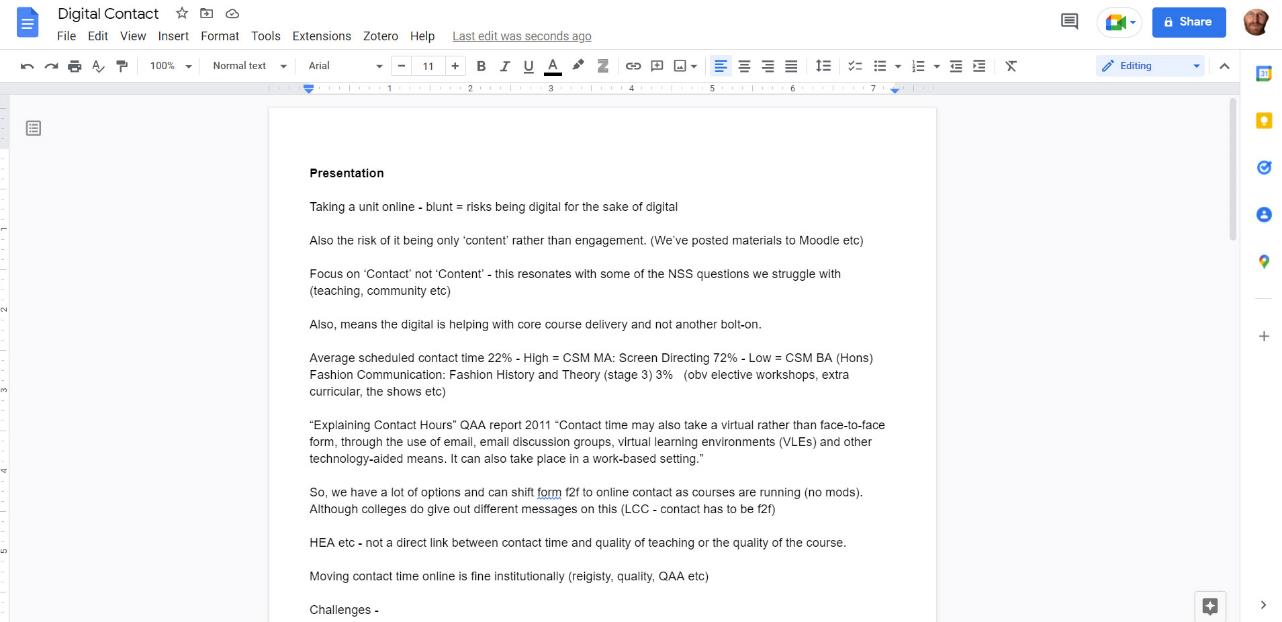 ‘Shut up
and
write’
[Speaker Notes: Very Newman]
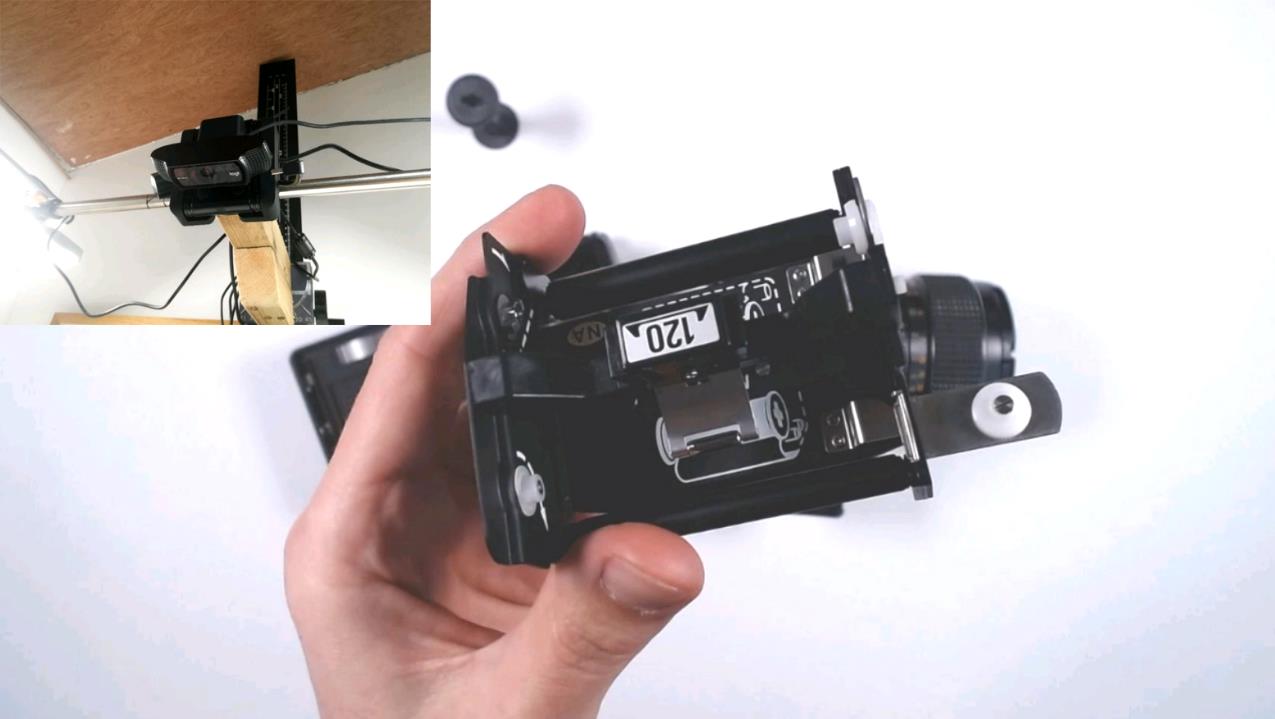 https://twitter.com/lewis__bush/status/1246051701582372867
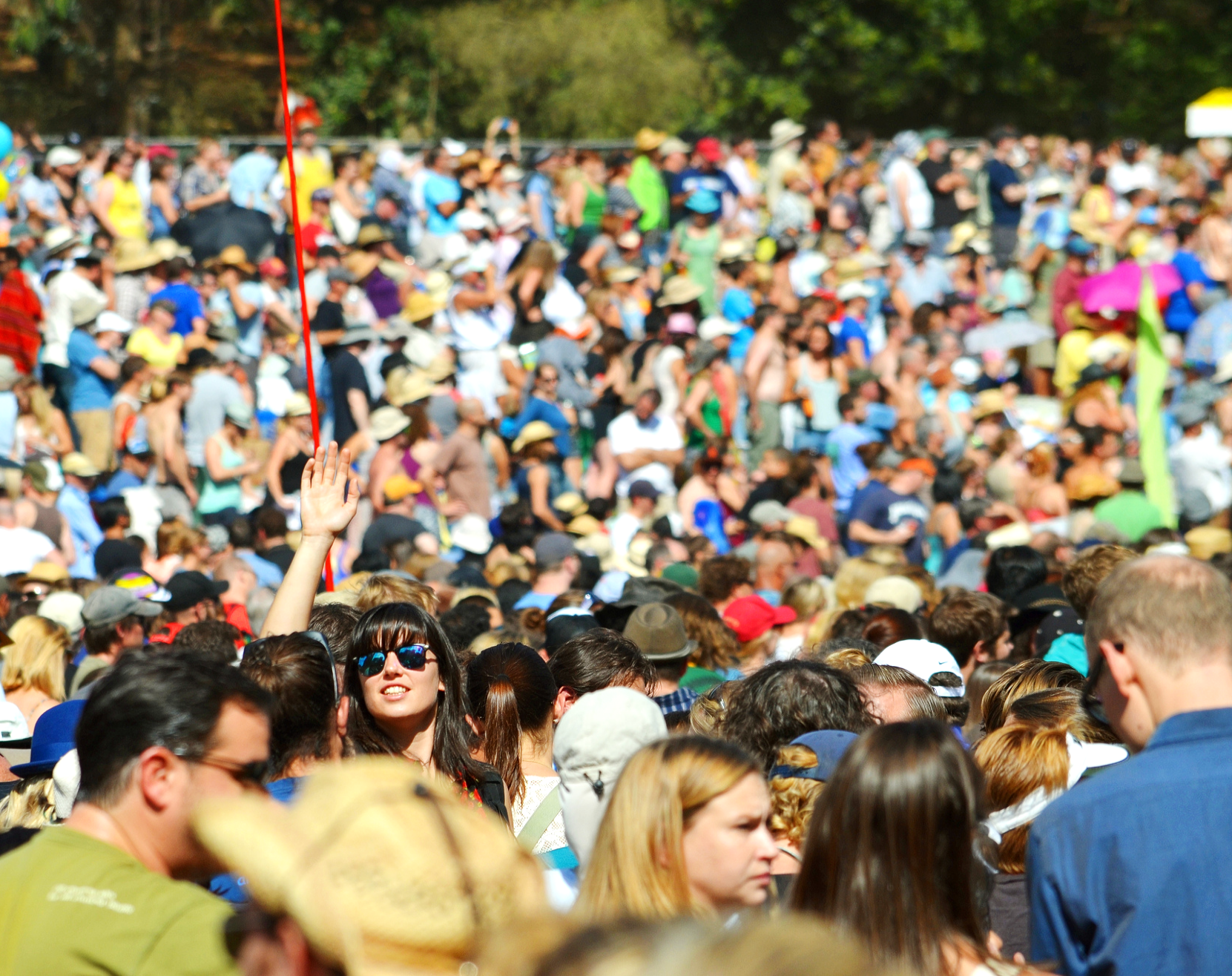 Placemaking
and
Community
Eric Sonstroem
[Speaker Notes: Very Newman]
The university isn’t a set of buildings, it’s the work of the university, it’s the way we engage the students, it’s the research and the teaching. The place of the university still exists as a concept but it’s less tied to the buildings now, everyone involved in the place making of the university now might not be located in geographically at the university. …What does it mean to be, not place agnostic, but location agnostic? (David White 2021)

Th Idea of a University ‘Now’, Chapter 5, Newman Now: The Desituated Soul, Julian McDougall, in press.
[Speaker Notes: OU is digital but it’s not a tech company
University as digital]
Thanks
@daveowhite
daveowhite.com
david.white@arts.ac.uk